6th Grade
Chủ đề 8Con đường tương lai
Tuần 3 – Chúng em và nghề truyền thống
1. Khởi động
Em hãy cho biết đây là sản phẩm truyền thống nào?
1. Khởi động
Gốm sứ
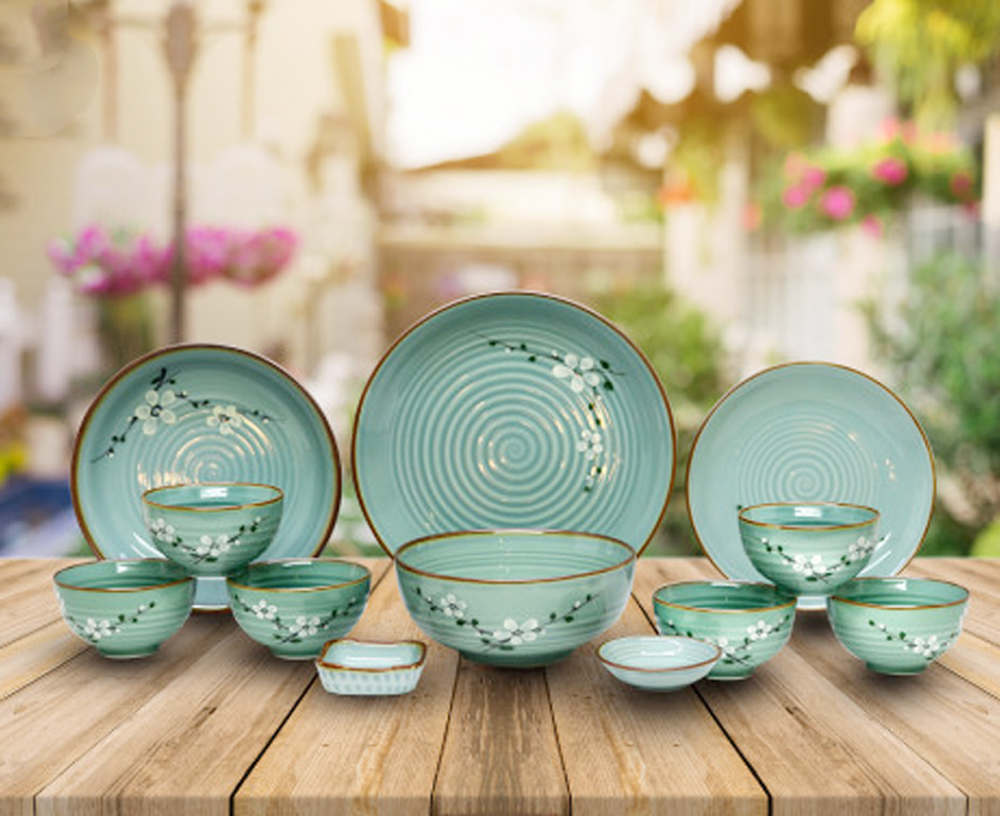 1. Khởi động
vải lụa
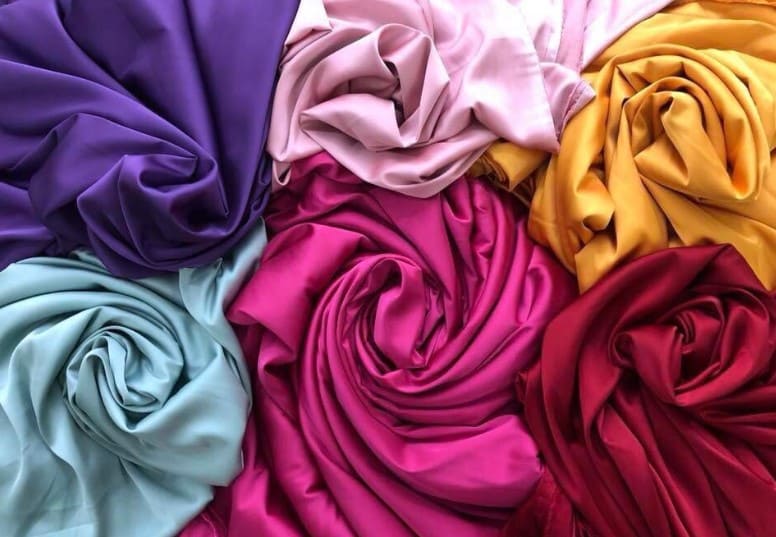 1. Khởi động
cốm
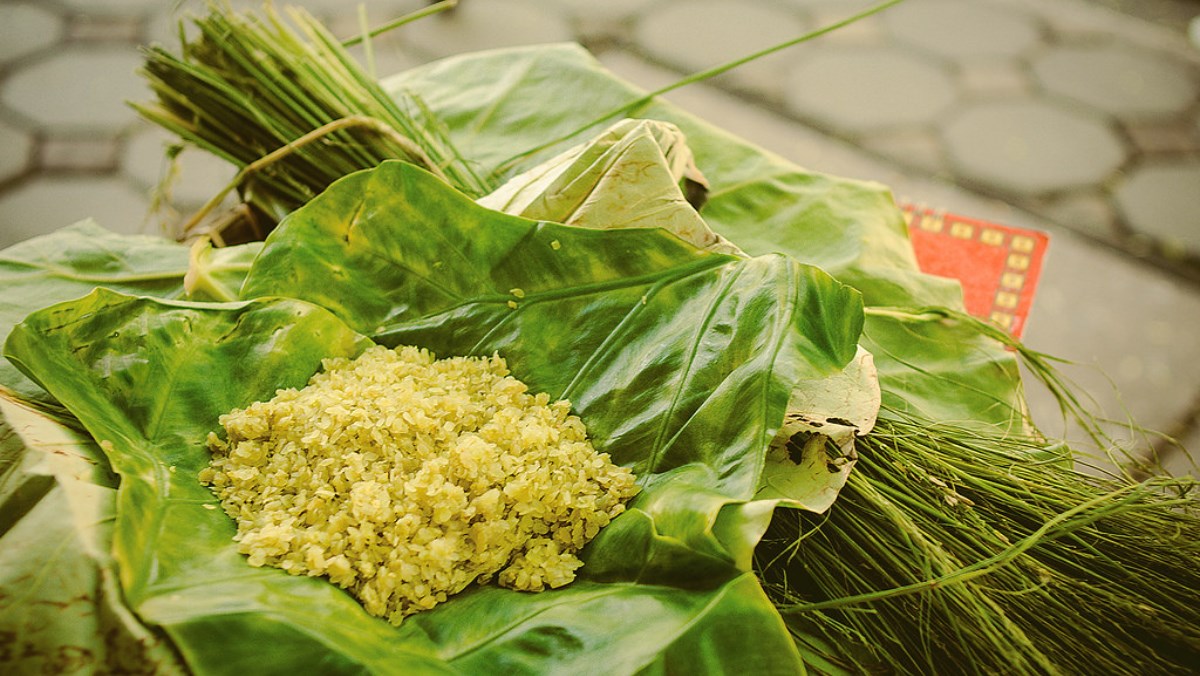 1. Khởi động
bánh xu xê
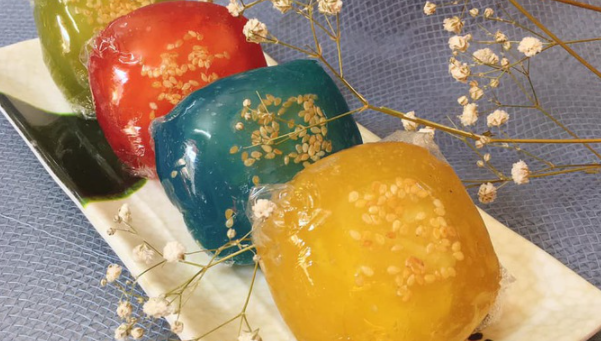 2. Thảo luận nhóm
HS chúng ta có trách nhiệm như thế nào trong việc giữ gìn và phát huy nghề truyền thống của địa phương, đất nước?
Nhận xét
HS chúng ta có trách nhiệm cùng chung tay giữ gìn và phát huy nghề truyền thống của quê hương.
3. Chia sẻ
Lớp chia thành 4 tổCác thành viên trong tổ lần lượt  liệt kê những hành động thể hiện trách nhiệm của mình trong việc gìn giữ, phát huy nghề truyền thống.